Read me
Make a copy of this template for your session. Delete this slide before presenting.
The purpose of this TBL PPT template is to maintain consistency across TBL sessions and to provide faculty with a framework/starting point.
This PPT can be customized to your liking. Be sure to update the text in brackets, [like this], to reflect your session specific information.
Things that should remain the same are any instructions and general formatting. 
It is also important that the session slides remain accessible. This includes font type (accessible fonts include Verdana, Tahoma, Arial, Georgia, Calibri, Helvetica), font size, and color contrast.
This version should only be used by faculty experienced with TBL and far enough along in the year that students know the basic instructions.  A version with  more detailed instructions can be found in the same TBL preparation folder on the SharePoint Drive. Ask your coordinator if you need help locating it.
[Session Topic] TBL
Facilitators [Names]
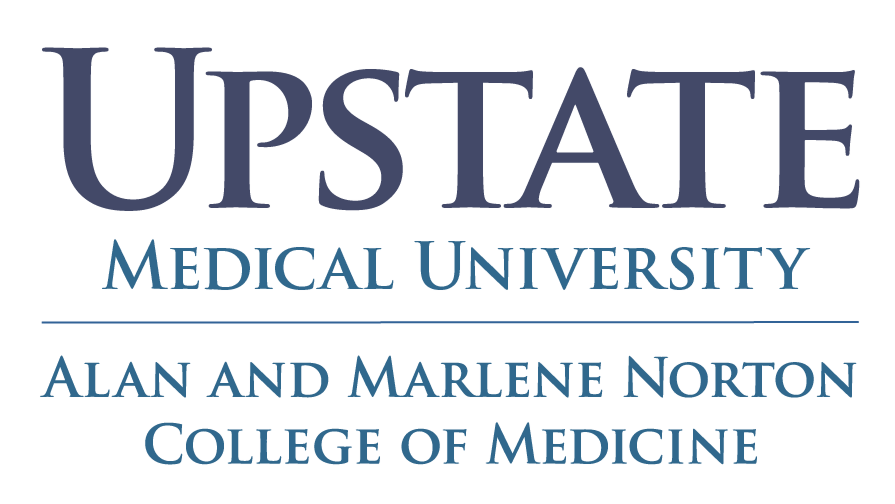 WELCOME – [Session name]
By the conclusion of this session, learners will:
[Learning objective #1]
[Learning objective #2]
[Learning objective #3]
Intro to TBL
Outline of Session
”Closed book” – no outside resources allowed.
Watch the time – you have [1 minute per question]
REMEMBER to hit SUBMIT.
When the IRAT is finished, we will move on to the TRAT.
IRAT
Discuss answer choices with your group ensuring all members understand the group’s choice
Take the same quiz together as a group.
Also "closed book."  You are each other's resources.
TRAT
RAT review
Will focus on the points that presented a challenge.
RAT Q1 [Example Question to Replace]
TBL is a form of small group learning that consists of which of the following elements? 
A.  Independent learning, Group learning, Group Assessment, Individual final exam, Group final exam 
B.  Pre-Work, Individual Readiness Assurance, Team Readiness Assurance, Clarification and Application Exercises 
C.   Video-taped Lectures, In-class Review, In-class homework, Appeals, Clarifying lecture 
D. Asynchronous work, Synchronous work, Homework, In-class discussion, Final exam 
E.   Reading, Lecture (live or taped), Group review, Final Exam
[Replace with image, explanation slide or delete]
RAT Q2 [Example Question to Replace]
Which of the following is the most important benefit of TBL?  
Increased learner motivation. 
Increased competence applying knowledge. 
Development of better team-working skills. 
Increased learner engagement.
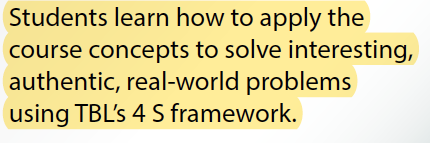 Applying knowledge[Replace with own slide or delete]
RAT Q3 [Example Question to Replace]
Which one of the following statements is most accurate regarding HIPAA regulations?  
A health care worker has complete access to a patient’s personal health information (PHI).  
They minimize litigation directed at health care providers.  
There are civil but not criminal penalties for violations of HIPAA.  
They establish safeguards to ensure a patient’s right to privacy.   
They remove boundaries on the use of PHI to improve patient care.
RAT Q4 [Example Questions to Replace]
According to HIPAA regulations, a mandated requirement for health care providers is to  
provide each patient with a copy of his/her signed authorization form. 
provide each patient who requests it an accounting of every disclosure of his/her personal health information (PHI).  
provide each patient access to all of his/her PHI.  
obtain a patient authorization to cover all uses or disclosures. 
provide each member of the health care team with greater access to a patient’s PHI.
Appeals
Groups may submit an appeal to RAT questions as a team.
TBL Facilitators will be there to help groups with appeal questions and concerns.
A paper copy of the appeal form will be available and a five-minute break will be provided for challenges.
This must be submitted before the end of the session.
Break time
Applications exercises
Complete the applications as a team.
Be ready to discuss and defend your answers
Be prepared to share why your group chose the answer they did AND why the other answers weren't chosen.
[5 Application exercise questions (Example)]
[First 3 questions: 10 minutes]
[Discussion: 10 minutes]
[Last 2 questions: 10 minutes]
[Discussion: 10 minutes. ]
Application Q1 [Example Question to Replace]
You are beginning medical school at an institution that uses Team-Based Learning (TBL) as one of its teaching modalities. Your new classmates worry that using TBL will stop them from covering all the content necessary to adequately prepare for exams and the USMLE Step boards. Which of the following statements best addresses your classmates’ concerns. 
TBL is most effective when used as a supplement to existing lectures that cover the content; it is not intended to replace class time devoted to lectures.  
TBL diminishes the volume of content that may be learned but is more likely to result in long-term retention of that content. 
TBL does not encourage breadth of content learning, but rather emphasizes depth of learning. 
TBL puts responsibility on learners to acquire content knowledge outside the class, to allow course time to be used to increase mastery of that content.
Application Q2 [Example Question to Replace]
An instructor new to the TBL process decides to save time by deleting the TRAT (team readiness assurance test) portion of a TBL module.  How will this action most likely impact learning?   
Decreased individual preparation, since there is less accountability to teammates. 
Improved higher learning skills, since there is more time available for application exercises. 
Decreased content mastery, with less review of material and reduced collaborative learning. 
Improved team cohesiveness since there is less opportunity for team dissension.
Application Q3 [Example Question to Replace]
You are a medical student participating in a TBL session focused on diagnosing a complex case.  During the team discussion, one team member presents a potential diagnosis based on limited information without considering other possibilities.  As a team member committed to TBL principles, what should you do?   
Dismiss the team member’s diagnosis and propose your own diagnosis confidently. 
Encourage the team member to explain their reasoning behind the diagnosis and respectfully discuss alternative possibilities. 
Remain silent and let the team member’s diagnosis guide the discussion. 
Request the team leader to intervene and correct the team member’s approach.
Application 4&5 [Example Questions to Replace]
Chance to experience medical school content in TBL form.
Application Q4 [Example Questions to Replace]
4. You are doing a rotation in surgery and have just finished assisting on a case with Dr. Jones, Chief of Surgery. You sit down at a computer in the Surgeons' Lounge, and Dr. Jones asks you to access the electronic record on Kristi Smith to review her latest lab results. You don't know the patient, but Dr. Jones explains that she is his wife's best friend, and his wife asked him to check on her clinical status.
Your best course of action is:

A. Review the lab results as a courtesy to Dr. Jones.
B. Tell Dr. Jones you are too busy to check the results and leave quickly.
C. Tell Dr. Jones you are not authorized to look at Ms. Smith's record.
D. Suggest that Dr. Jones check the record himself since he has authorization as Chief that you don't have.
E. Reprimand Dr. Jones for asking you to look at this patient's record.
Application Q5 [Example Question to Replace]
5. Which of the following responses is allowable according to HIPAA regulations?
You can honor this patient’s request in the following situation: 
Ms. Z is a 13-year-old patient who reveals to you that she is depressed, and that she is being physically abused by her mother.  You arrange for safe harboring with her grandparents, who are acceptable to the patient, and start anti-depressant therapy with the parents’ consent.  Ms. Z tells you “not to tell anyone about this!”
You can contact the employer in the following situation: Mr. THC is a 42-year- old male with chronic pain on long-term MS-Contin.  His Urine Drug Screen is positive for opioids AND marijuana.  You discover that he is employed as a nuclear power plant operator and feel that his employer should know of his marijuana use to avoid a potential nuclear catastrophe.
You can discuss this visit with the patient’s father in the following situation: Ms. X is a 15-year-old patient who reveals to you that she is pregnant.  She requests referral for an elective termination of pregnancy.  One week later, her father, Mr. X asks why you didn’t call him about the office visit because she is a minor, and he is paying the bills.  He says that HIPAA allows you to disclose PHI for payment activities.
You can leave a message on this patient’s voice mail in the following situation: You receive critical results from the lab on your patient and want him to come to your office ASAP.  You call his home and get his voice mail.
Peer evaluation
[You will have 5 minutes to get your peer evaluations started. If you need more time,] it can be done asynchronously, and you will have 24 hours to complete the peer evaluation.
Peer evaluations should be personalized for each team member.
Thank you for your attention!

Questions?